Khoa học
Đồng và hợp kim của đồng
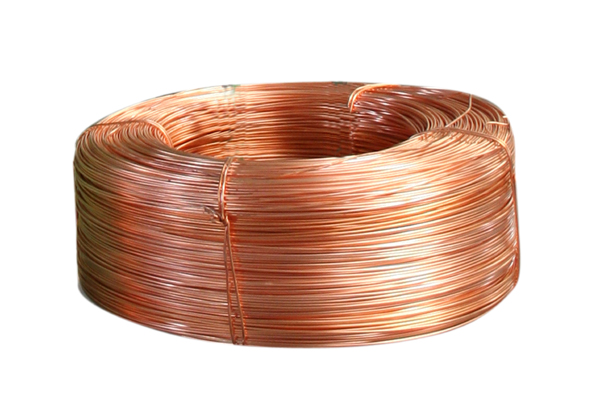 1. Tính chất của đồng và hợp kim của đồng
Quan sát một đoạn dây đồng và cho biết:
Màu sắc
Độ sáng
Tính cứng
Tính dẻo
1. Tính chất của đồng và hợp kim của đồng
Màu đỏ nâu
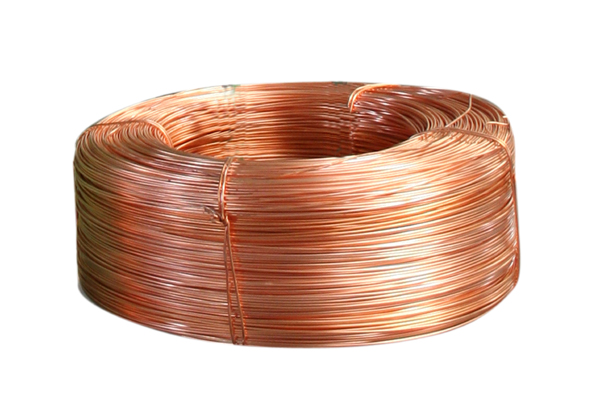 Có ánh kim
Không cứng bằng sắt
Dẻo, dễ uốn, dễ dát mỏng hơn sắt
1. Tính chất, của đồng và hợp kim của đồng:
- Đọc thầm thông tin trang 50 sách giáo khoa và hoàn thành bảng sau:
1. Tính chất của đồng và hợp kim của đồng:
- Là kim loại, có màu đỏ nâu, có ánh kim.
-  Rất bền, dễ  dát mỏng và kéo thành sợi, có thể dập và uốn thành bất kì hình dạng nào.
- Dẫn  nhiệt  và  dẫn điện tốt.
Hợp kim của đồng với thiếc có màu nâu, với kẽm có màu vàng. 
- Có ánh kim và cứng hơn đồng.
1. Tính chất của đồng và hợp kim của đồng
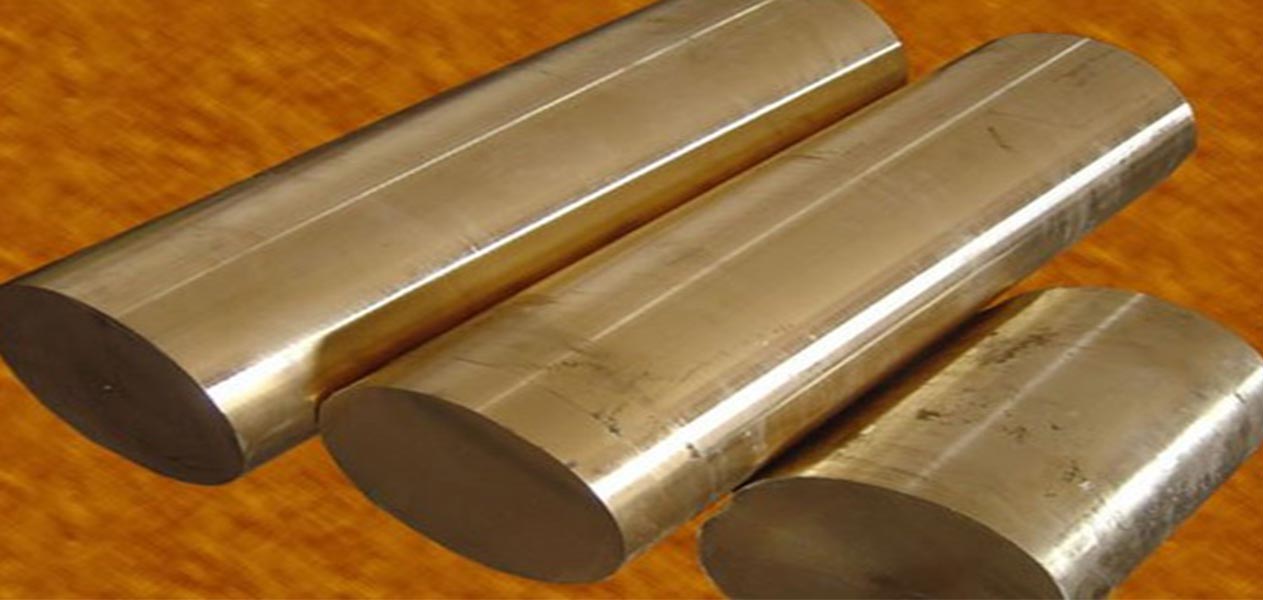 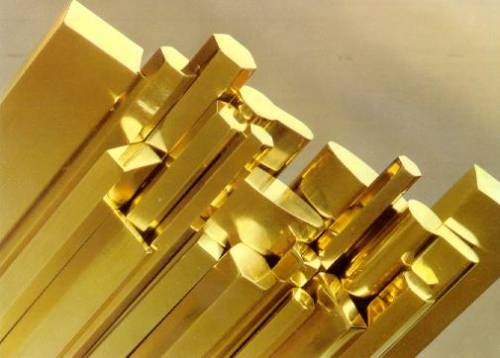 Đồng – kẽm (Đồng thau)
Đồng – thiếc
Đồng là một kim loại.
Đồng – thiếc, đồng – kẽm đều là hợp kim của đồng.
Nguồn gốc của đồng và hợp kim đồng.
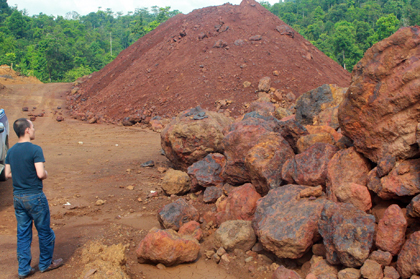 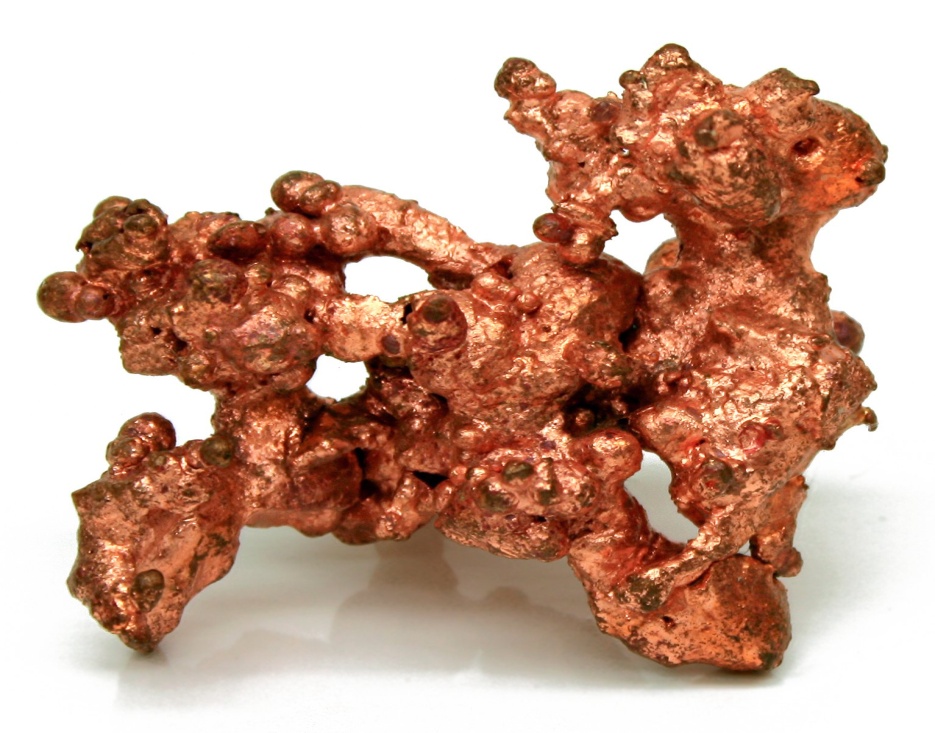 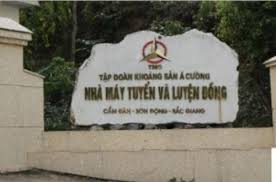 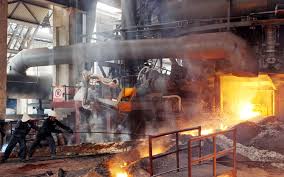 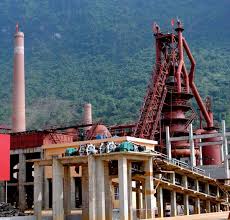 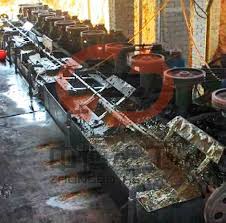 Kết luận
- Đồng là kim loại có trong tự nhiên. Phần lớn đồng được chế tạo từ quặng lẫn với một số chất khác.
- Có màu đỏ nâu, có ánh kim. Rất bền, dễ  dát mỏng và kéo thành sợi,
Dẫn  nhiệt  và  dẫn điện tốt.
- Hợp kim của đồng với thiếc có màu nâu, với kẽm có màu vàng, có ánh kim và cừng hơn đồng.
2. Một số ứng dụng của đồng và hợp của kim đồng, cách bảo quản:
- Em hãy kể tên một số đồ dùng được làm bằng  đồng  hoặc hợp  kim đồng mà em biết?
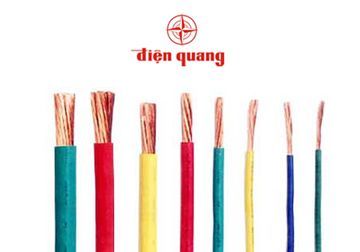 1
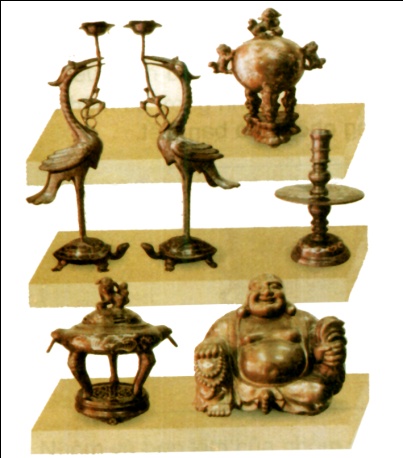 2
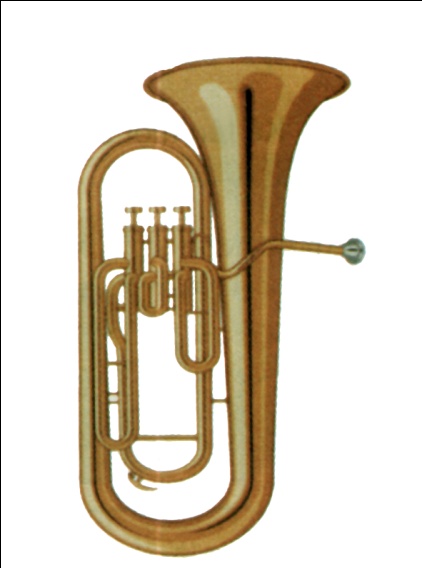 3
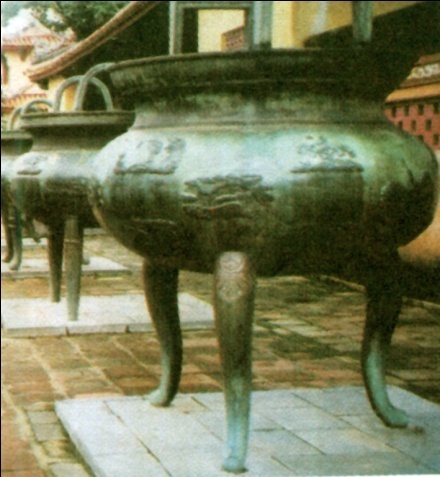 5
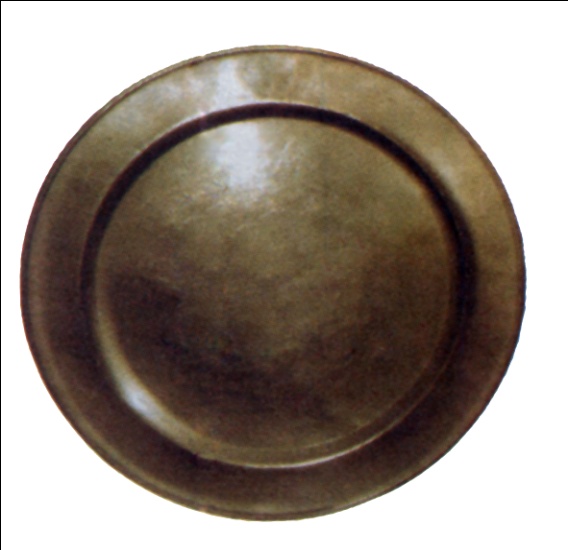 6
Dây điện
Các đồ thờ cúng
Kèn đồng
4
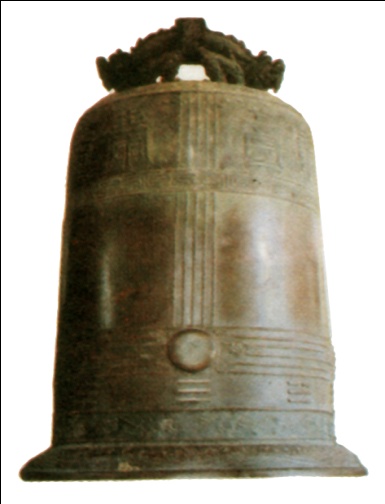 Chuông đồng
Đỉnh đồng
Mâm đồng
Một số đồ dùng khác được làm bằng đồng hoặc hợp kim của đồng:
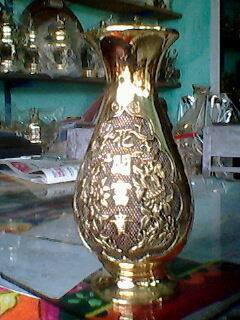 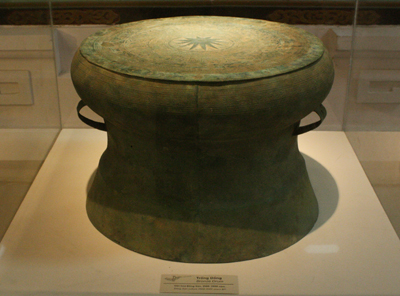 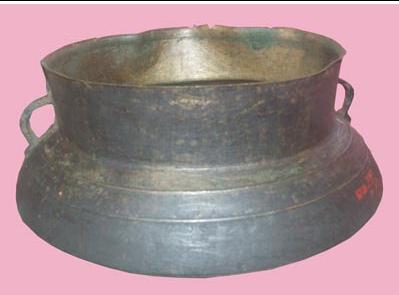 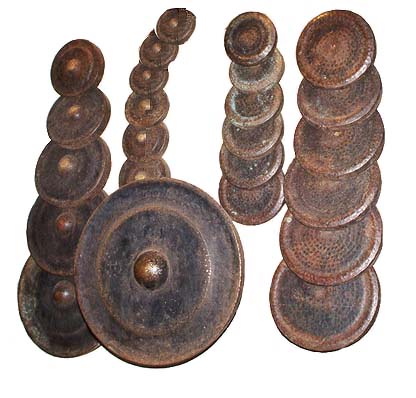 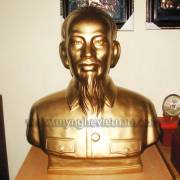 Trống đồng
Cồng. chiêng
Bình hoa
Nồi đồng
Tượng đồng
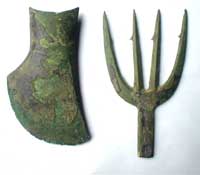 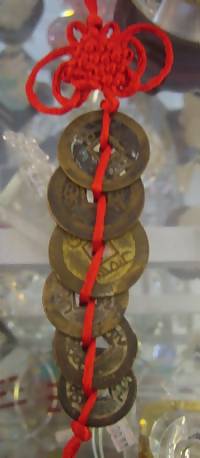 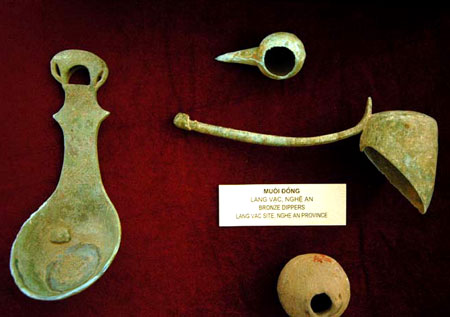 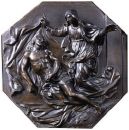 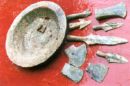 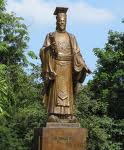 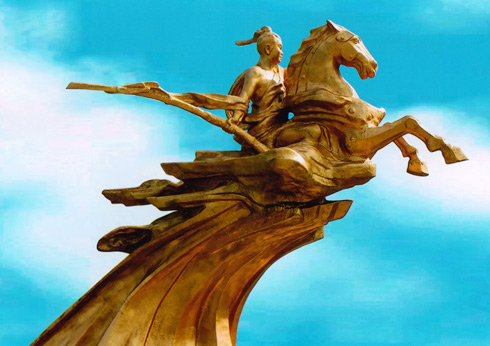 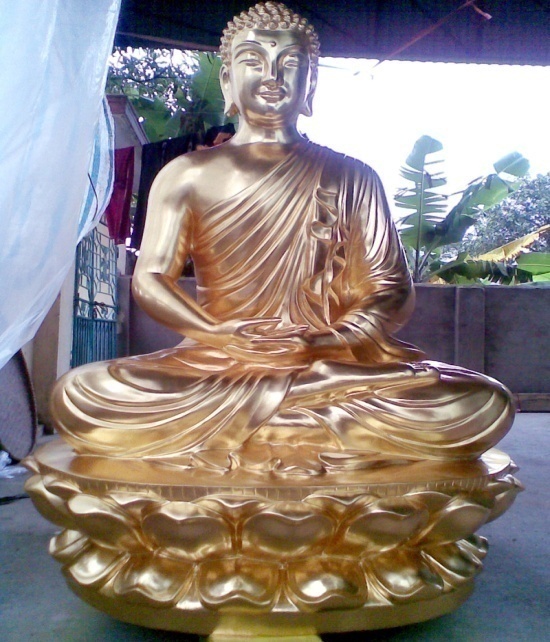 Tượng Lý Thái Tổ
Tượng Thánh Gióng
Tượng đồng Phật Tổ
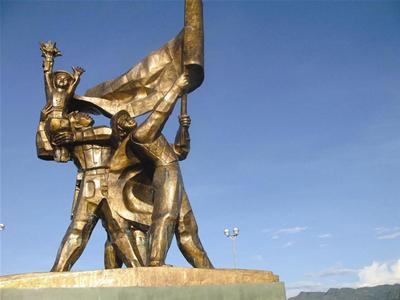 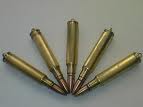 Tượng đài Điện Biên Phủ
Đạn đồng
3. Cách bảo quản các đồ dùng bằng đồng hoặc hợp kim của đồng?
- Theo em người ta thường  làm  gì để  bảo quản các đồ dùng bằng đồng hoặc hợp kim của đồng?
-Không để các đồ dùng bằng đồng hoặc hợp kim của đồng ngoài nắng hay ngoài mưa
-Dùng thuốc đánh đồng để đánh bóng, lau chùi làm cho đồ dùng bằng đồng sáng bóng trở lại.
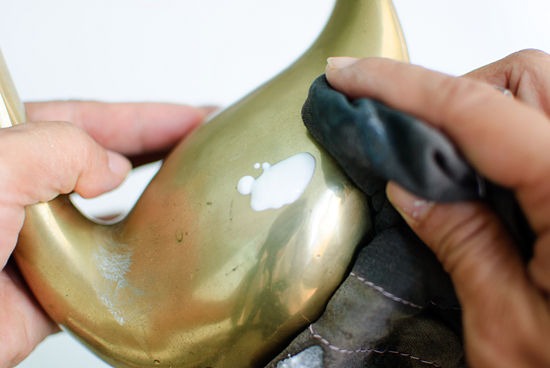 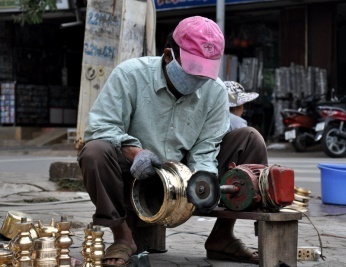 Chào các em chúc các em học giỏi!